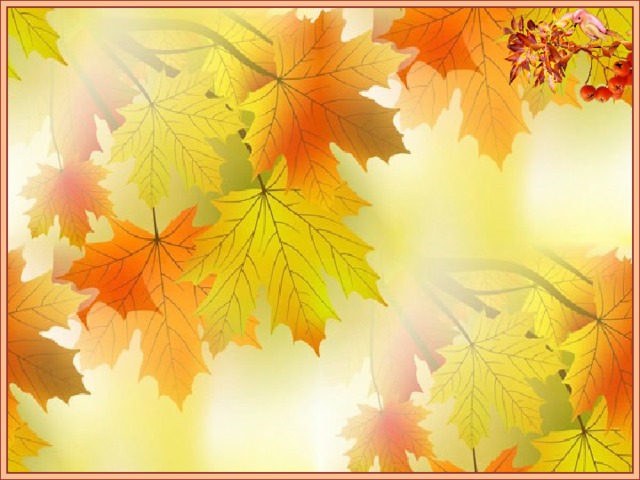 МАДОУ детский сад №62, корпус 2



«СНОВА ОСЕНЬ К НАМ ПРИШЛА»



Воспитатель старшей группы №6 «Знайки» Курпалова Г.Г.  
20.09.2021г.
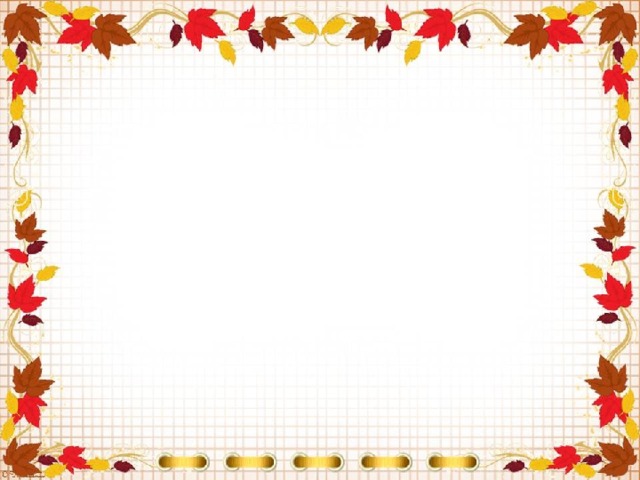 Каждый день в детском саду – это впечатления, игры, общение, занятия интересными делами, творчество. Будни в детском саду проходят весело, и занимательно. Ребята все время заняты и у них совсем нет времени скучать.
Осень - у нас насыщенное время года, где дети опять вливаются в учебный процесс, начиняя с праздника -
Днем знаний!
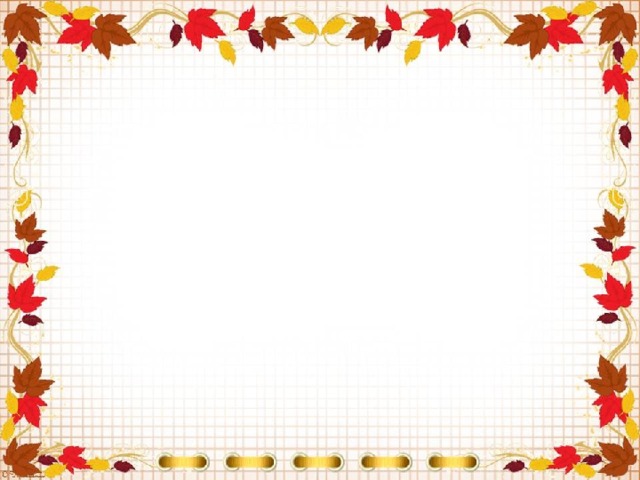 День знаний
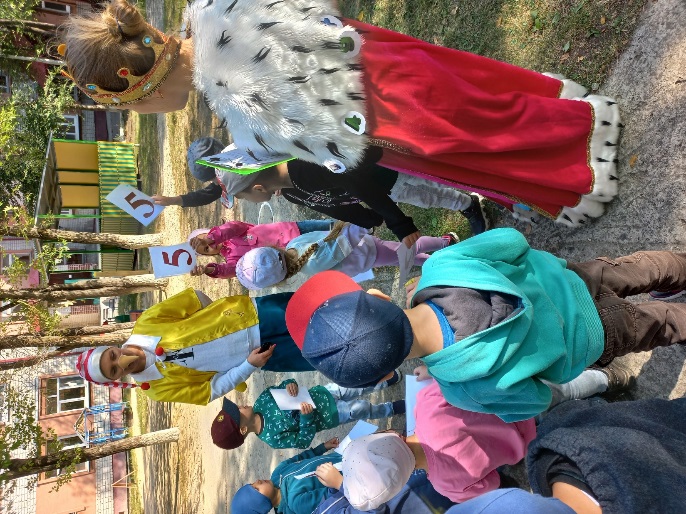 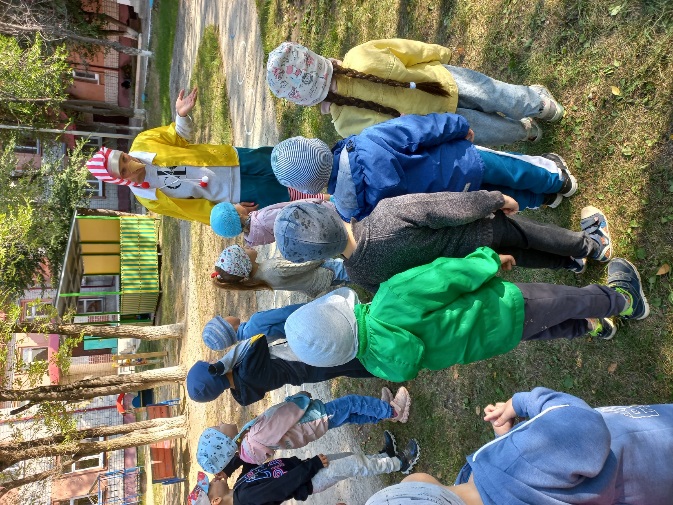 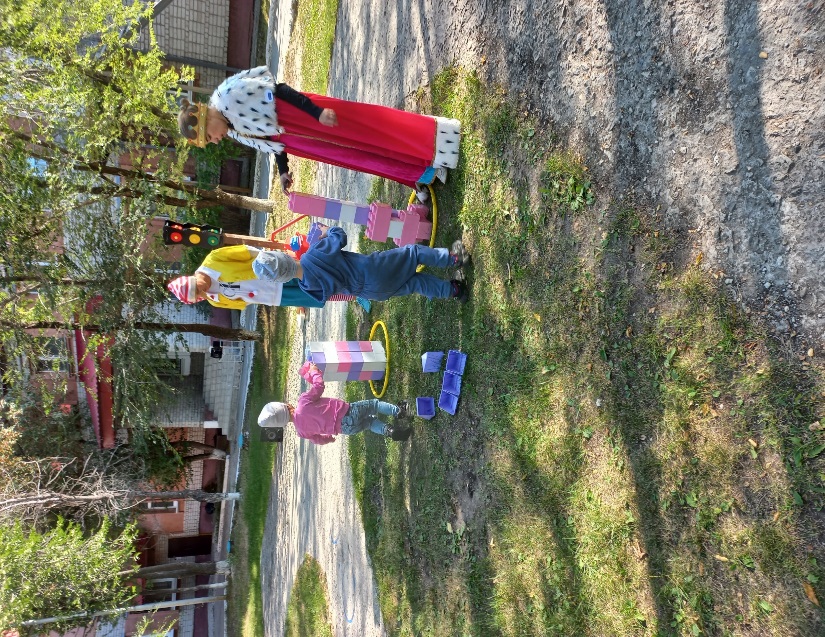 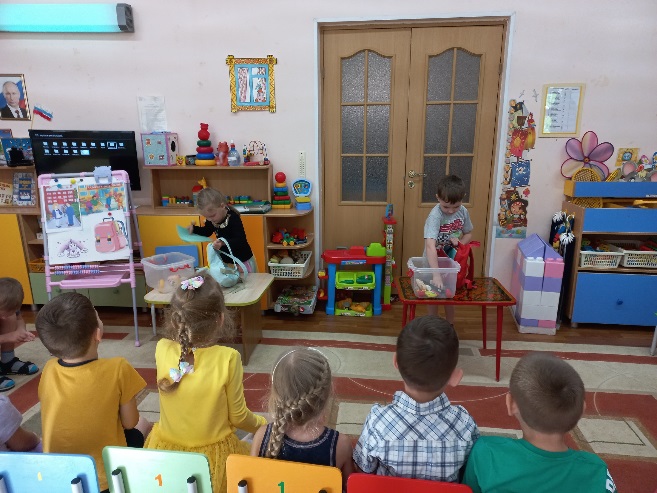 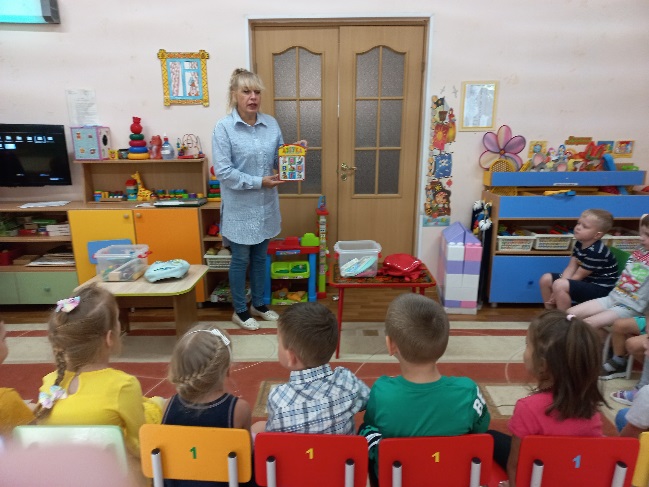 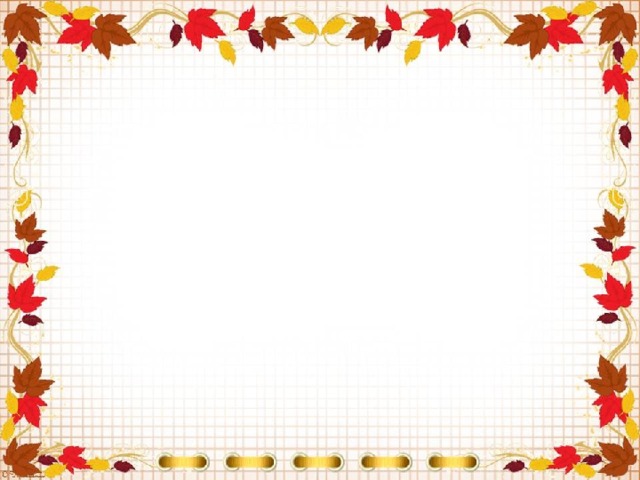 В сентябре мы работаем по теме «Осень».
В эту тему мы объединяем такие 
темы, как: «Деревья», «Грибы»,
«Фрукты и овощи».
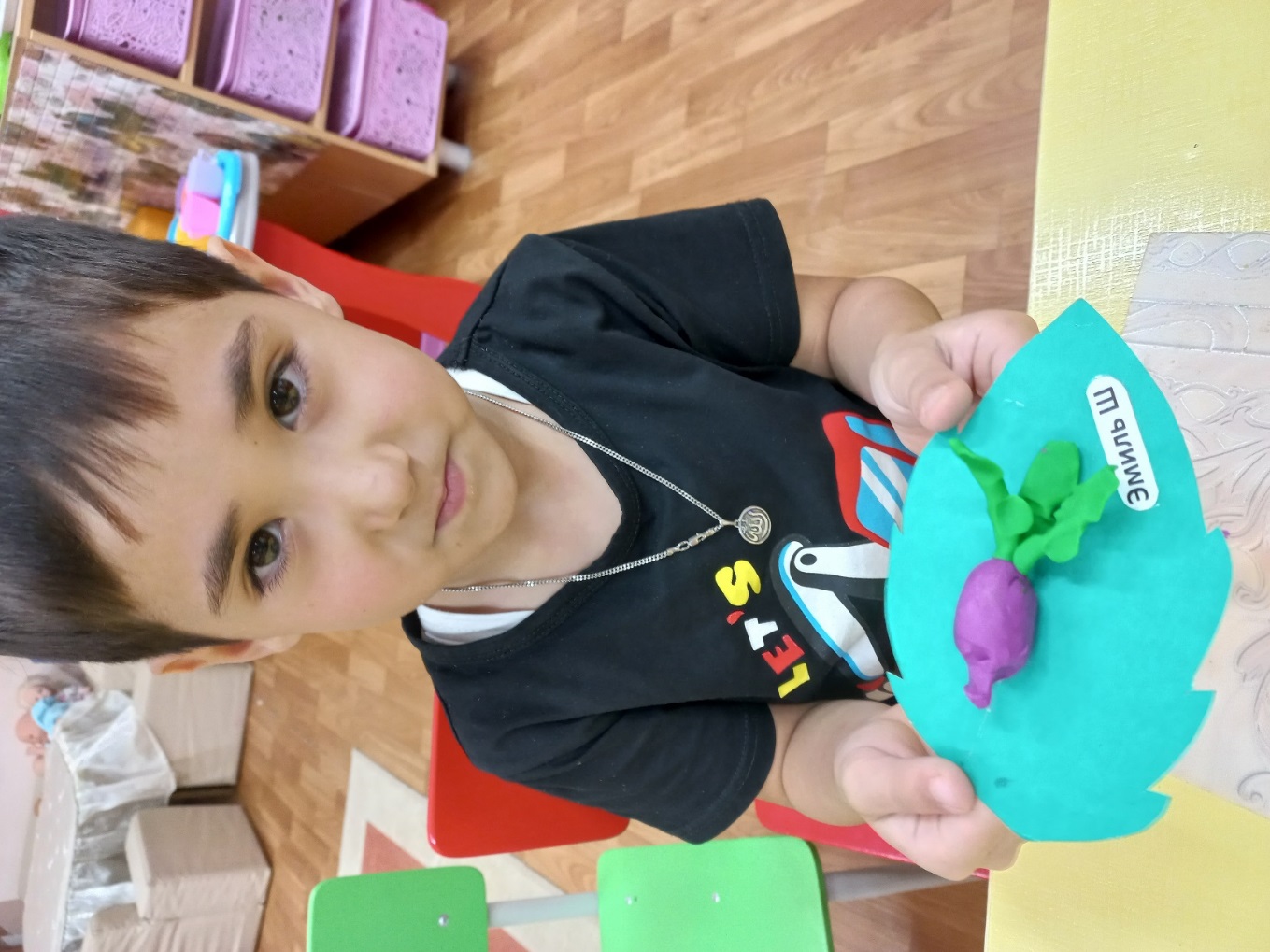 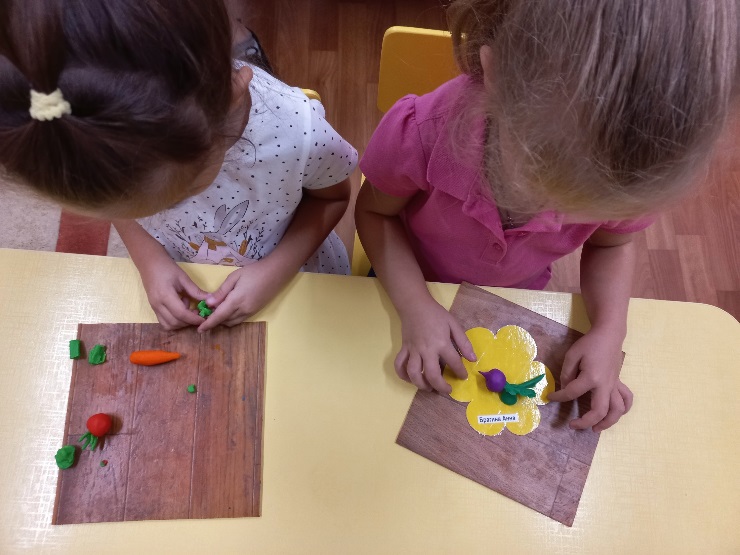 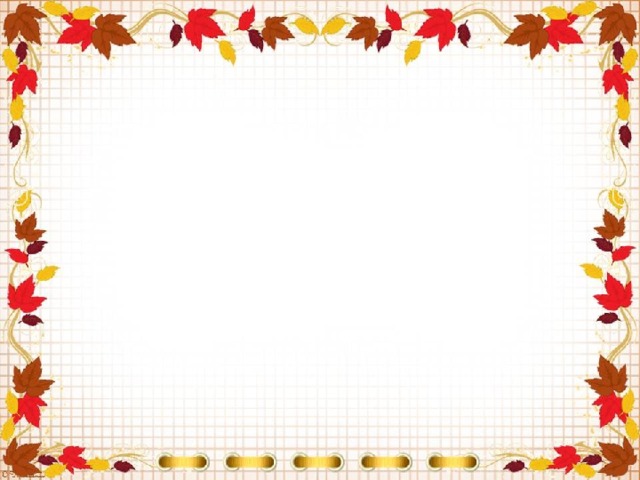 Изготовление коллективной аппликации 
«Осеннее дерево»
Задачи:1. учить создавать образ осеннего дерева, делать листья, из цветной бумаги, сложенной гармошкой, использовать также технику рисования карандашами.2. развивать мелкую моторику рук, чувство цвета и формы,3. закреплять навыки и умения работы с ножницами,4. воспитывать умение видеть красоту природы,5. воспитывать усидчивость и аккуратность в работе.
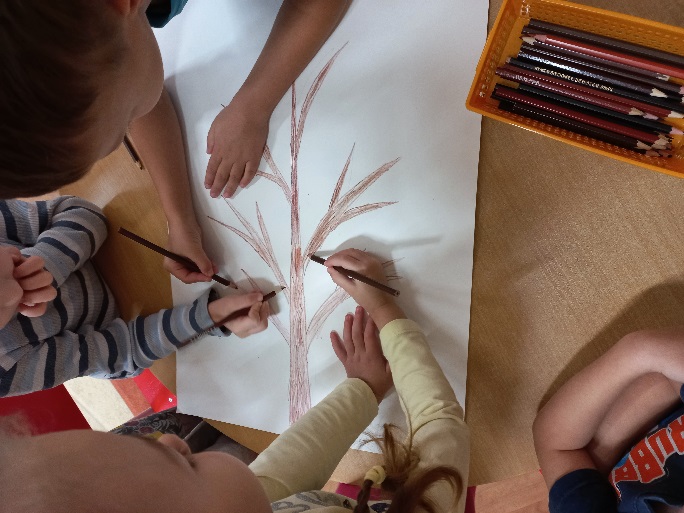 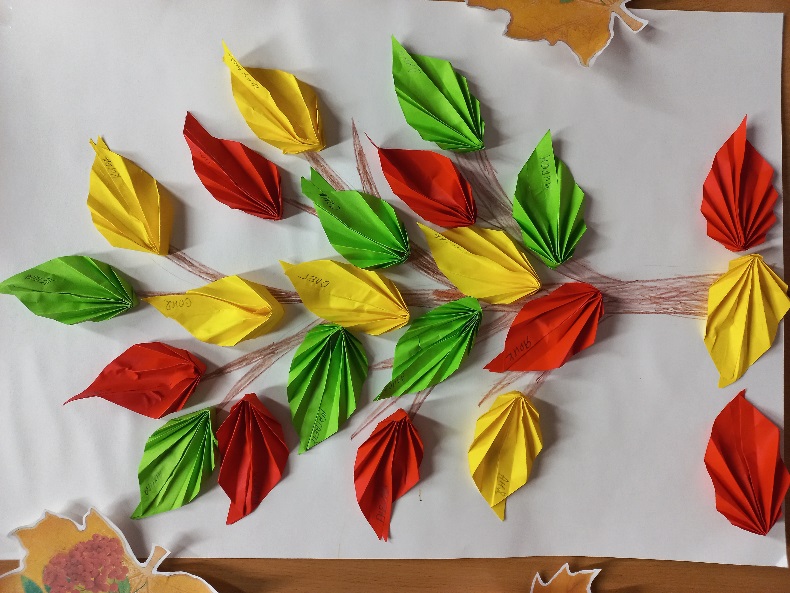 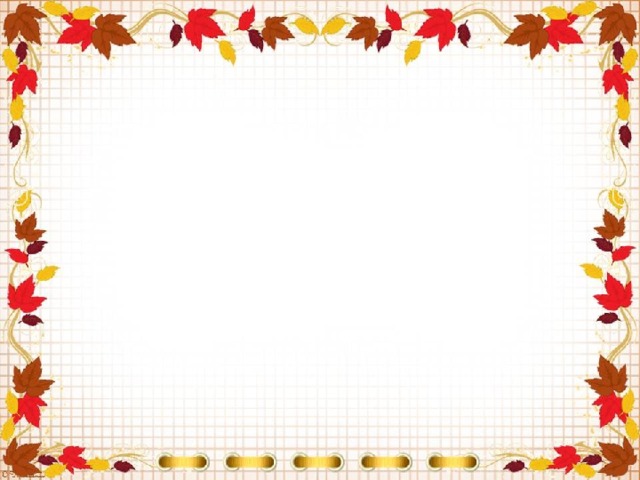 Работая по этой теме, мы рассматриваем иллюстрации «Золотая осень», проводим  беседы, разучиваем песни, стихи об осени, играем в игры на осеннюю тему, описываем приметы осени, проводим экспериментальную деятельность, наблюдаем за насекомыми, растениями, изменениями в природе на прогулке.





Почемy деpевья осенью 
сбpасывают листья?
- Почемy к зиме деpевьяРаздеваются кpyгом?
А деpевьям тоже нyжноРаздеваться пеpед сном!
(В. Орлов)
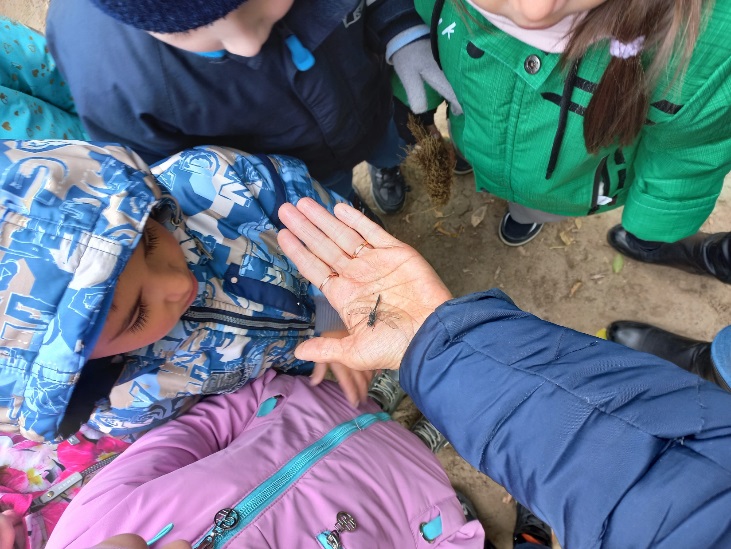 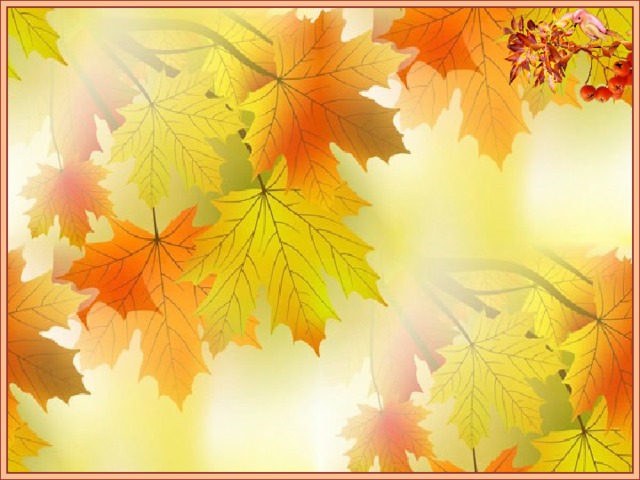 «...Люблю я пышное природы увяданье,В багрец и в золото одетые леса...»



СПАСИБО ЗА ВНИМАНИЕ!